WIKI LOVES AFRICA 2015
BILAN CÔTE D’IVOIRE
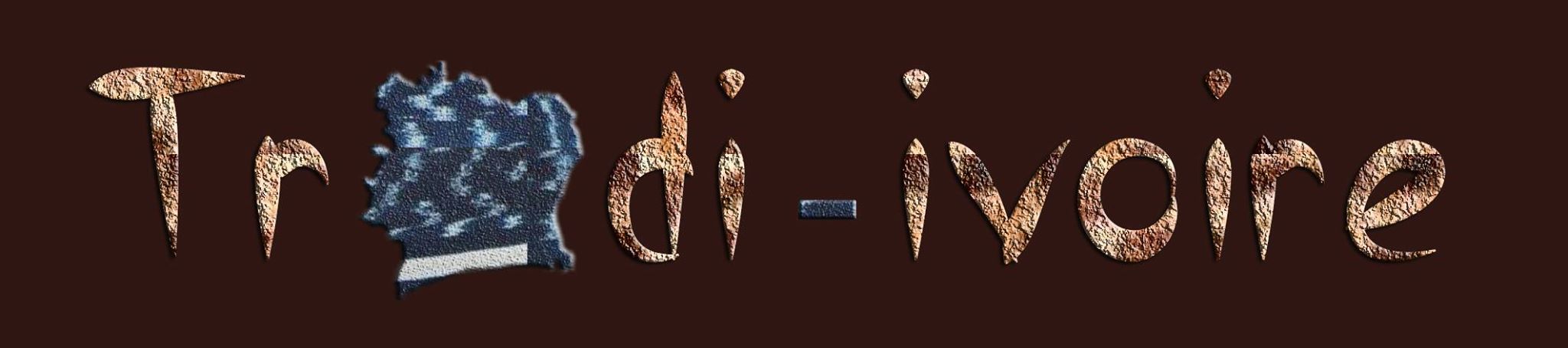 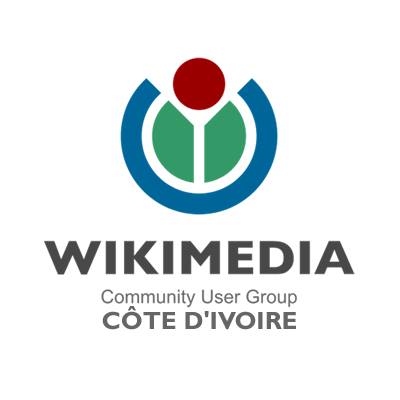 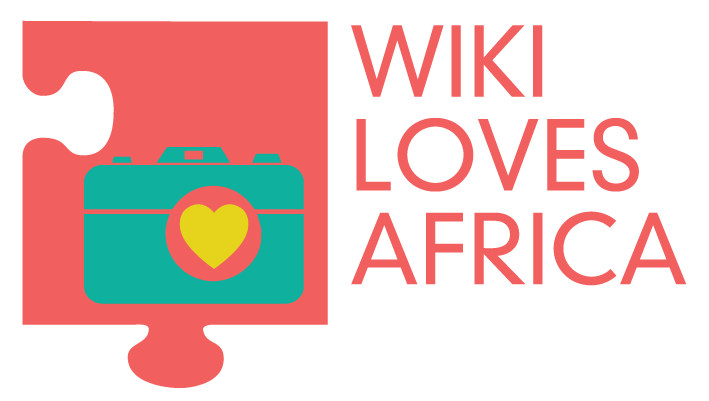 1 mois d’engagement bénévole
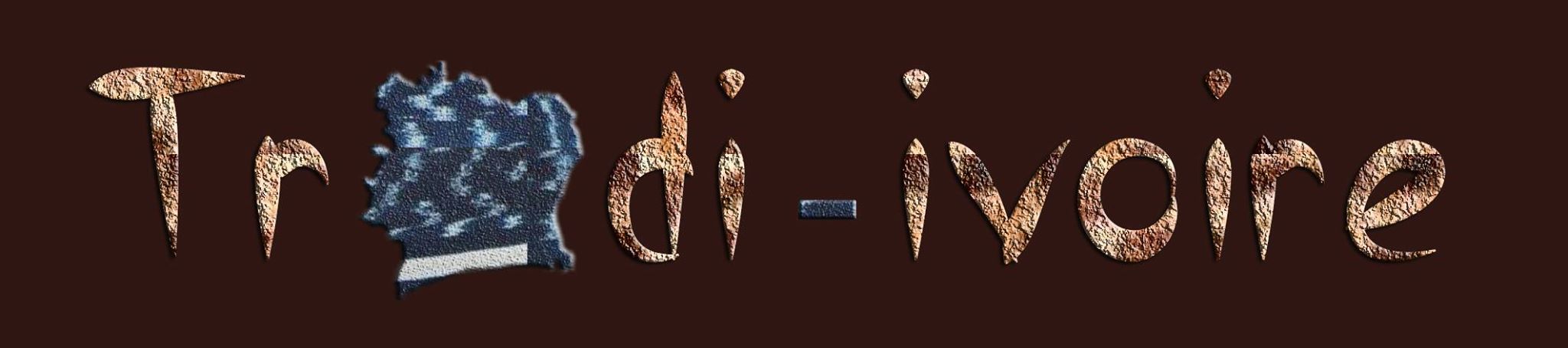 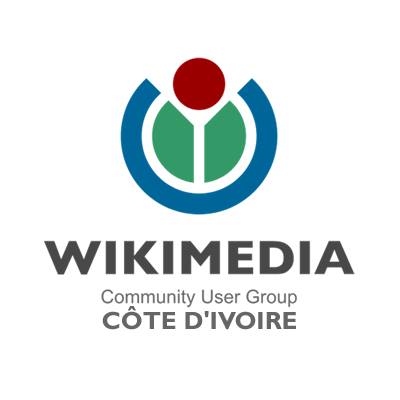 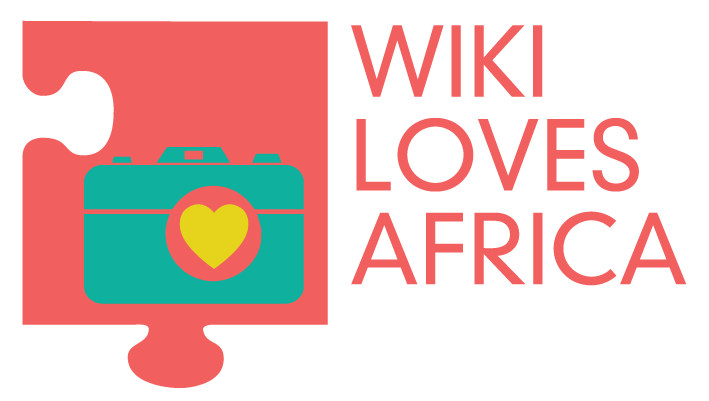 2 Coordinateurs & 2 Jurés au Concours continental
Coordonnateurs
Jurés
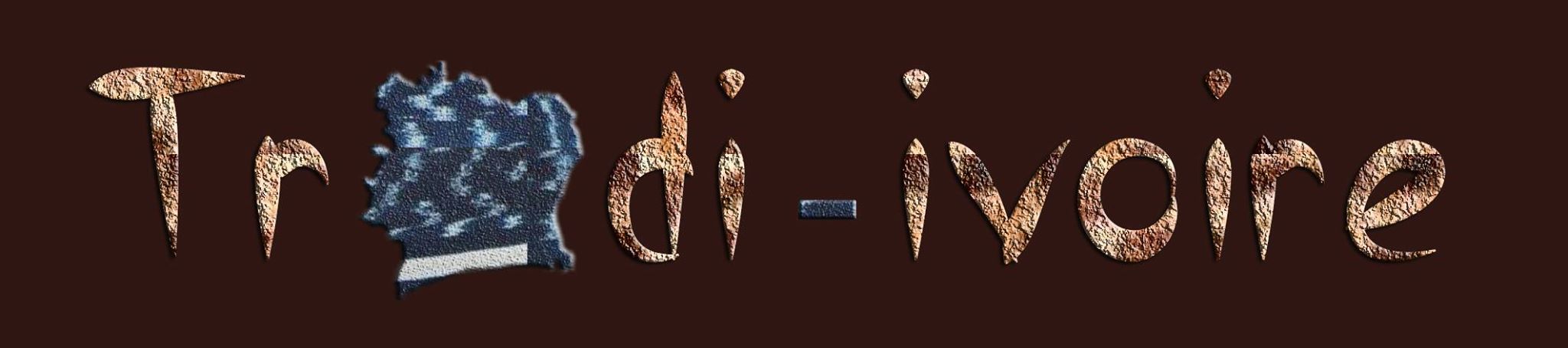 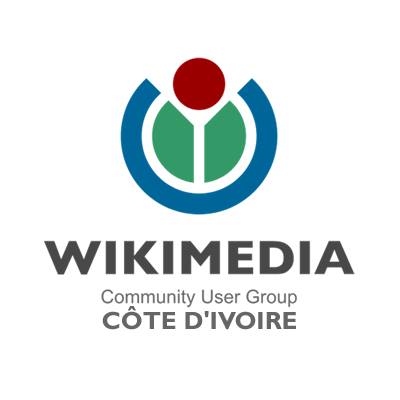 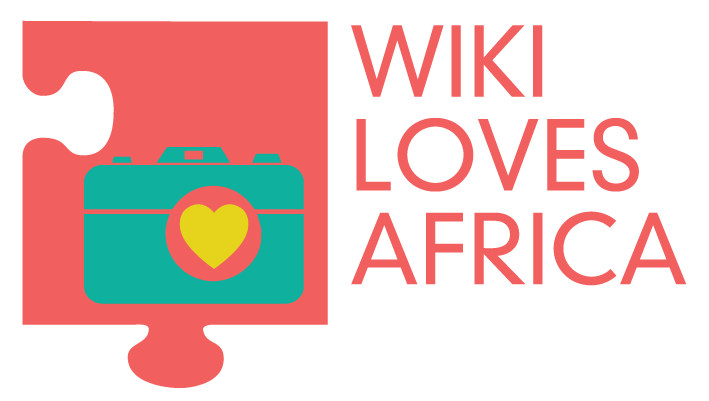 6 partenariats
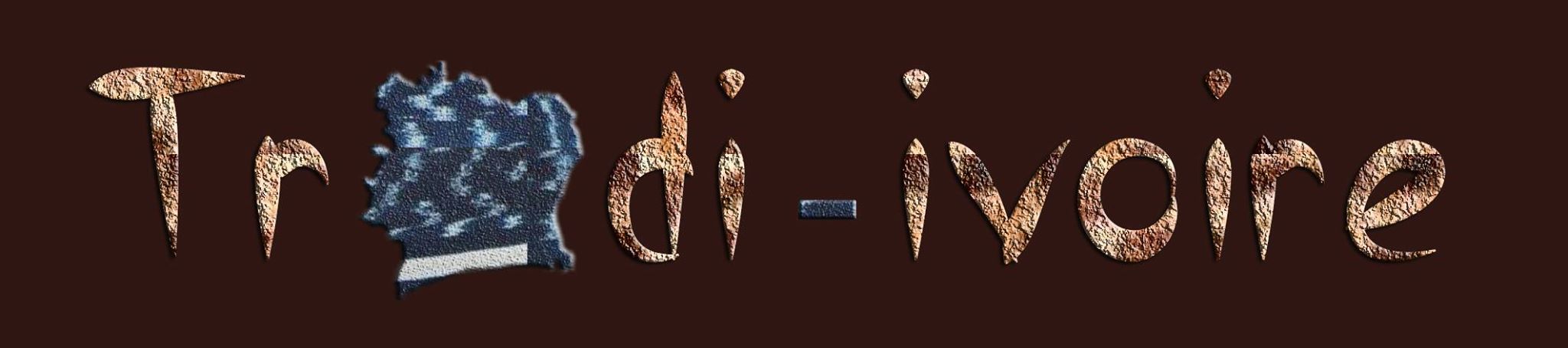 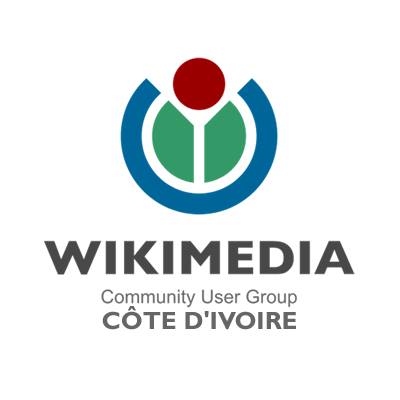 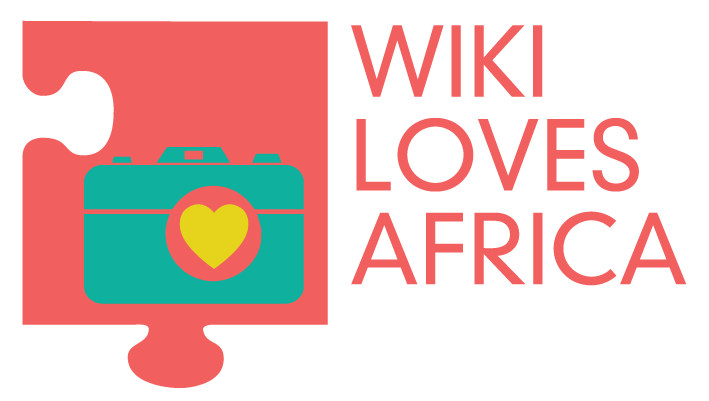 13 évènements totalisant 132 heures d’activités
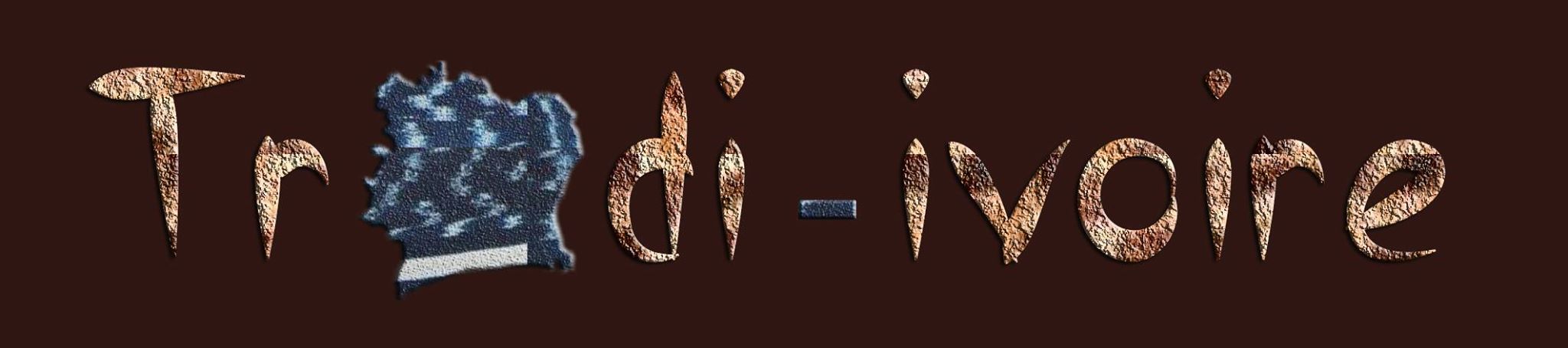 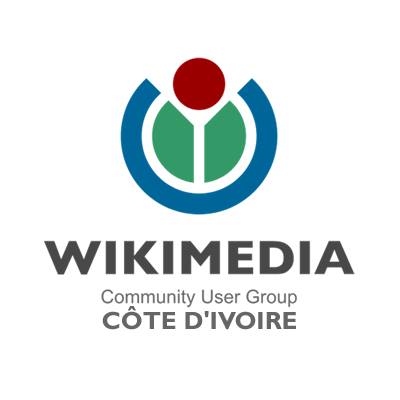 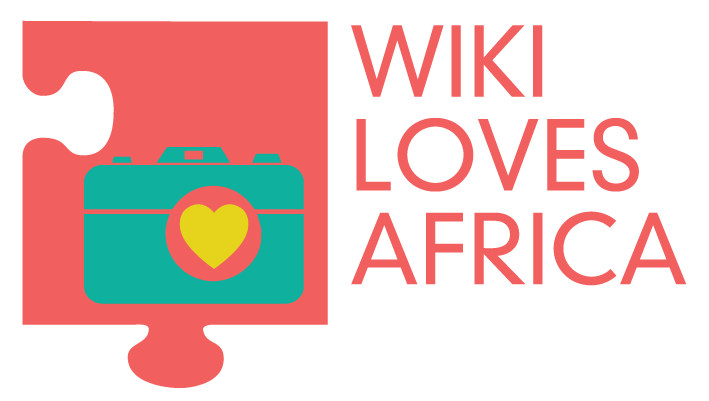 Une trentaine de contributeurs
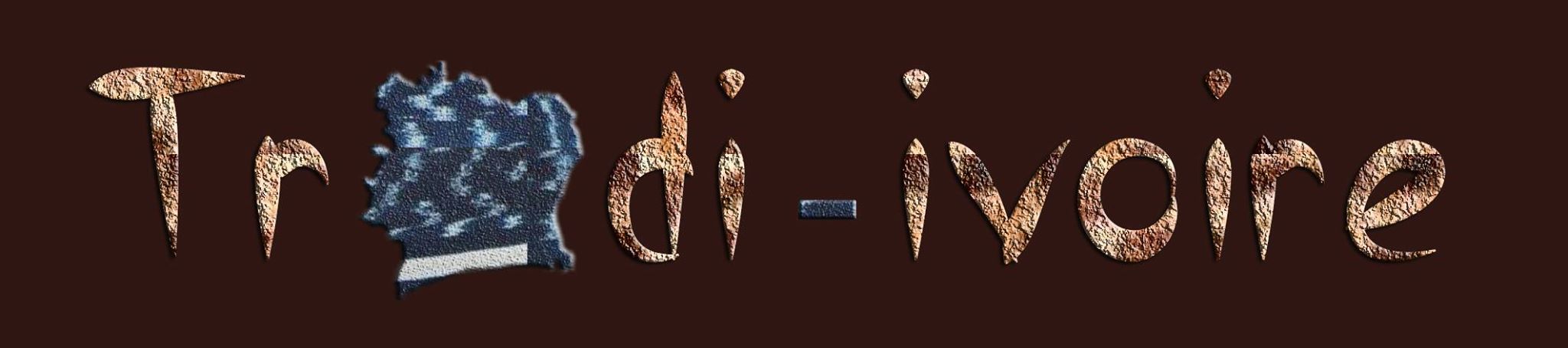 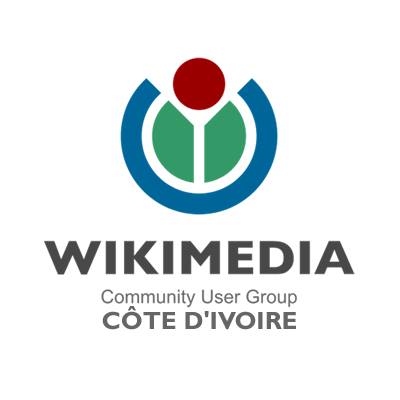 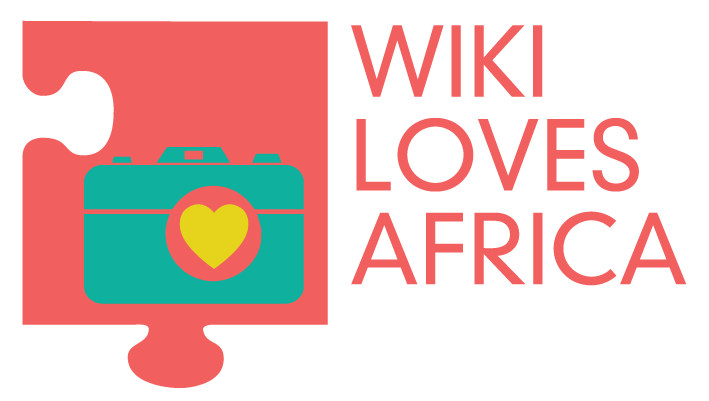 132 participations aux évènements
29% de femmes
56% de Wikipédiens
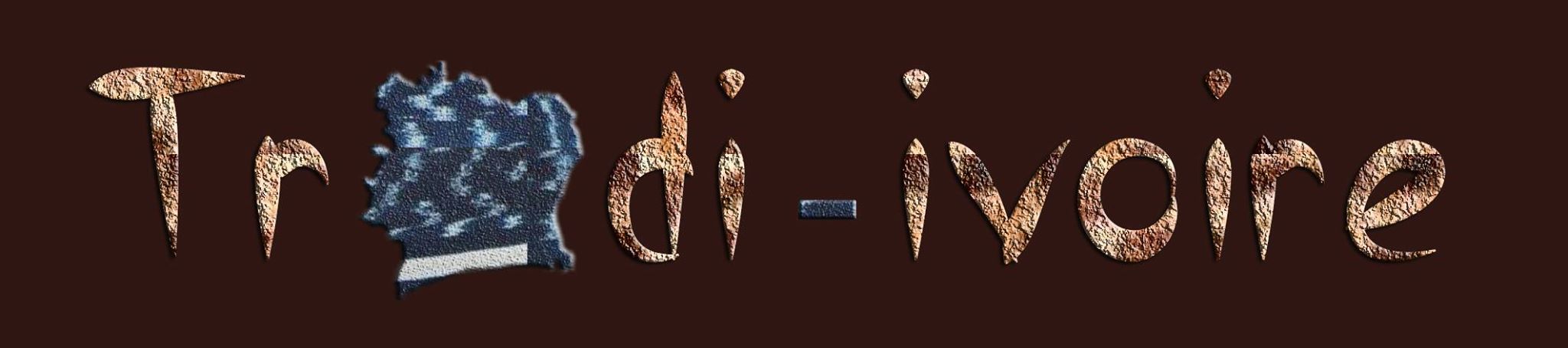 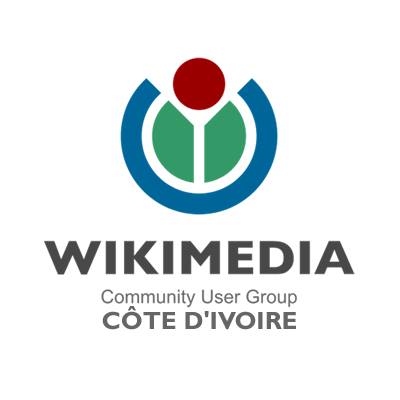 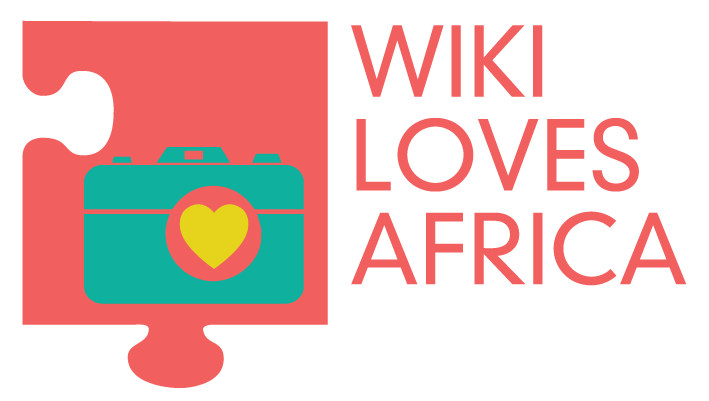 + 1200 photos téléversées sous licences libres  sur Commons.org
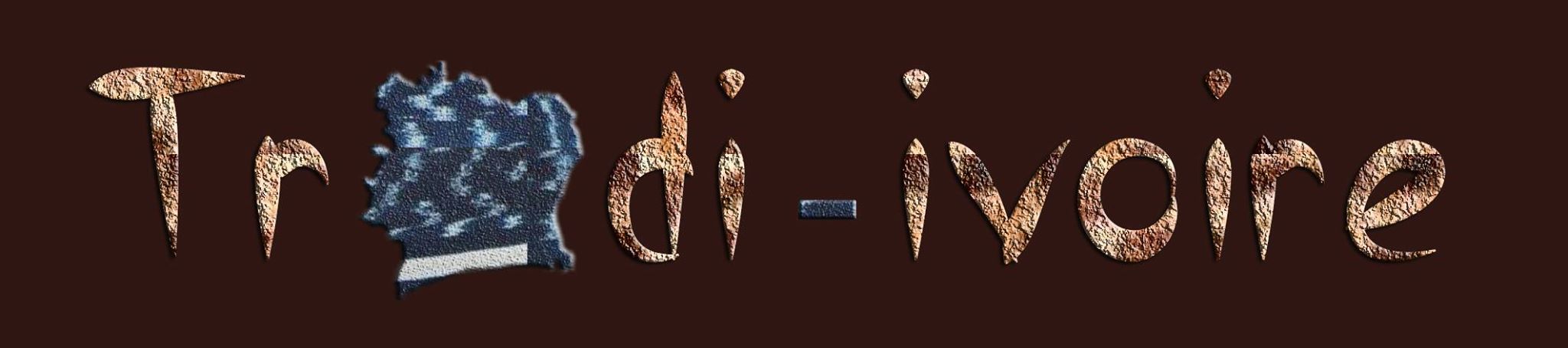 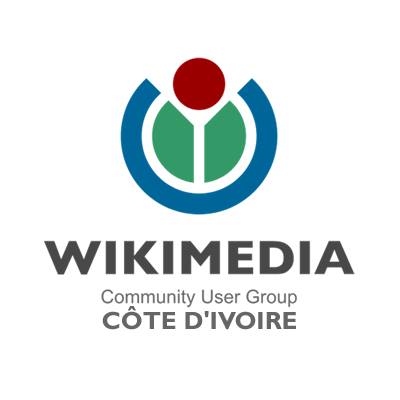 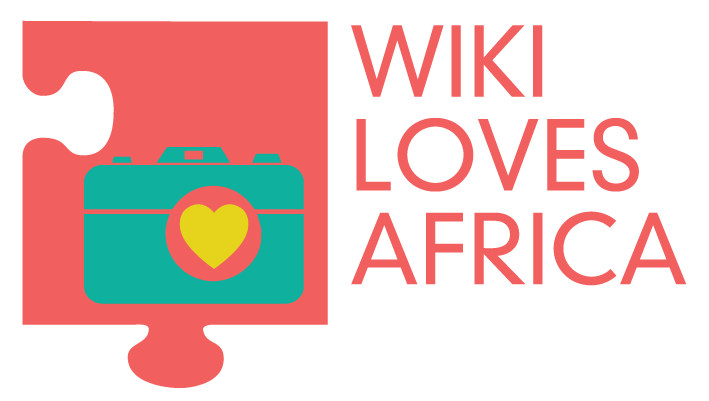 1 350 357 f. cfa dépensés
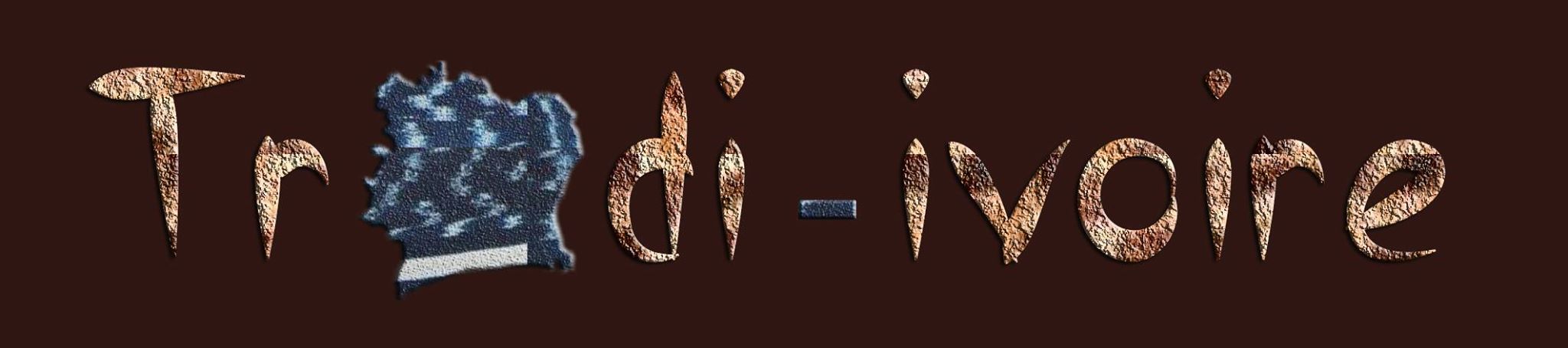 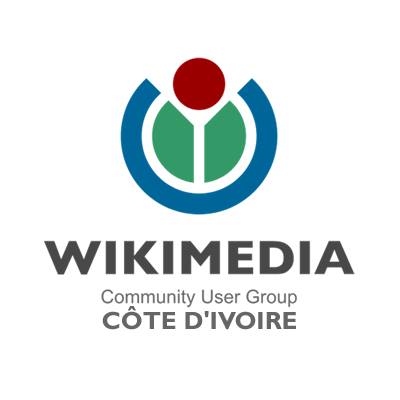 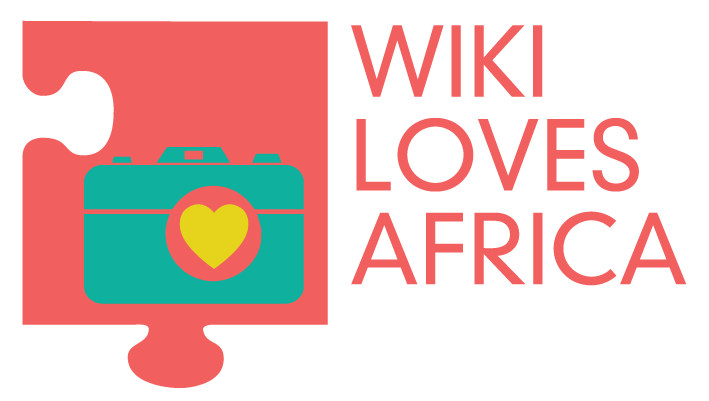